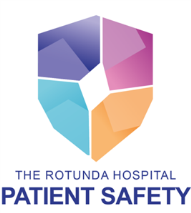 Team approach to incident review improves patient care
Clinical Risk and Patient Safety Department, 
Rotunda Hospital
Ms S. Enright, Clinical Risk and Patient Safety Manager, 
Professor S.Coulter-Smith, Consultant Obstetrician and Gynaecologist, 
Professor F. Breathnach ,Consultant  Obstetrician and Gynaecologist, 
Ms G. Gannon Assistant , Director of Midwifery and Nursing, 
Dr B. Hayes, Consultant Neonatologist , 
Dr A. Doherty ,Consultant Anaesthetist , 
Dr M. Ramphul, Consultant Obstetrician and Gynaecologist,
Dr A. Vilinsky-Redmond ,Clinical Risk Co-ordinator
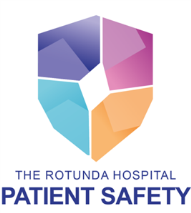 Team approach to incident review improves patient care
Background
A multidisciplinary team consisting of Consultants in Obstetrics, Neonatology,  Anaesthesiology, Senior Midwifery/ Nursing and Clinical Risk representatives meet weekly to review Clinical Incidents within the hospital.

Aim
The aim is to understand the what, why and how of events contributing to a clinical incident and make recommendations to minimise the risk of recurrence.

Change initiative
Perform systematic analysis of clinical incidents where key learnings are identified and disseminated to clinical staff and the Executive Management Team in a timely manner 
Feedback of the outcome and learning from reviews is delivered to patients by a Senior Clinician
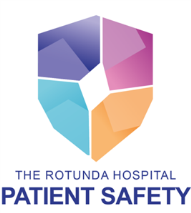 Team approach to incident review improves patient care
Results





Key outcomes
Increase in the number of Concise Desktop reviews
Decrease in full systems analysis reviews
 
What works well
Frequency of meetings 
Reviews completed in a timely manner 
Feedback to patients re the outcome of reviews 
Feedback to clinical staff re learning from reviews
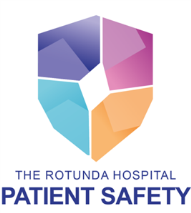 Team approach to incident review improves patient care
Sustained:  
Through clinical governance the hospital has strengthened the way it completes  incident investigations portraying a genuine commitment to improving patient safety. 

Value to patients: 
Specific specialist Clinic where patients  are seen in the postnatal period
Clinic appointments are scheduled for 2-4 weeks post discharge from hospital
Feedback of the outcome and learning from reviews is delivered to patients by a Senior Clinician
Patients have access to additional support mechanisms eg mental health support 

Spread:
Departmental and Multidisciplinary Team quality improvement initiatives 
Positive feedback from patients who attend the clinic